Трагедия 
БЕСЛАНА
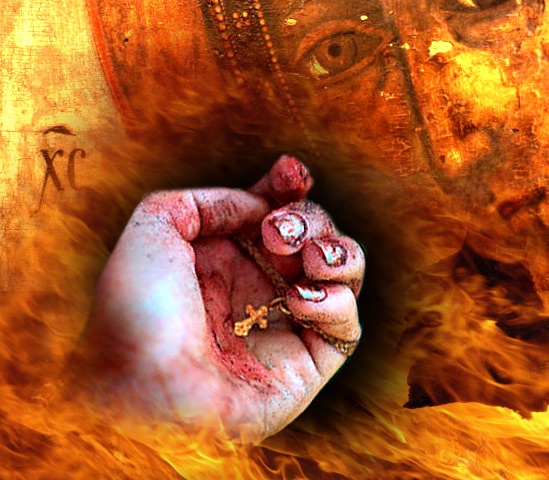 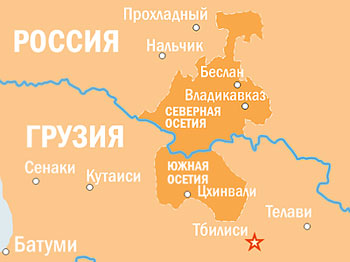 1 сентября 2004- 1 сентября 2015
11 лет страшной трагедии
11 лет назад…
Год 2004
1 сентября
Северная Осетия
Беслан
Школа №1
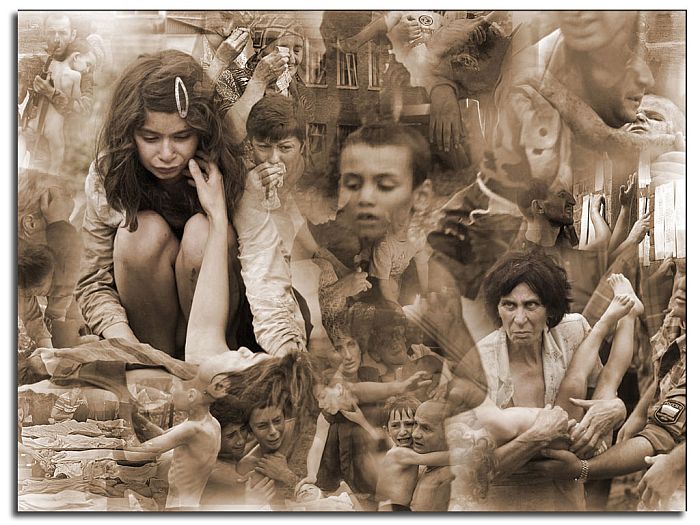 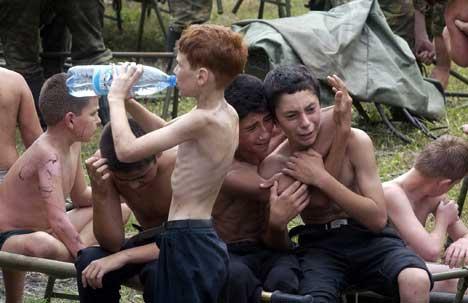 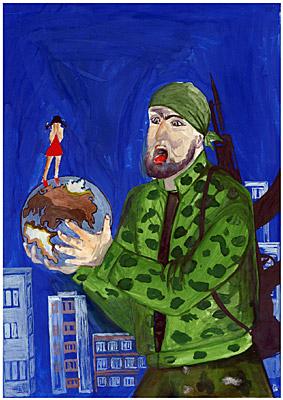 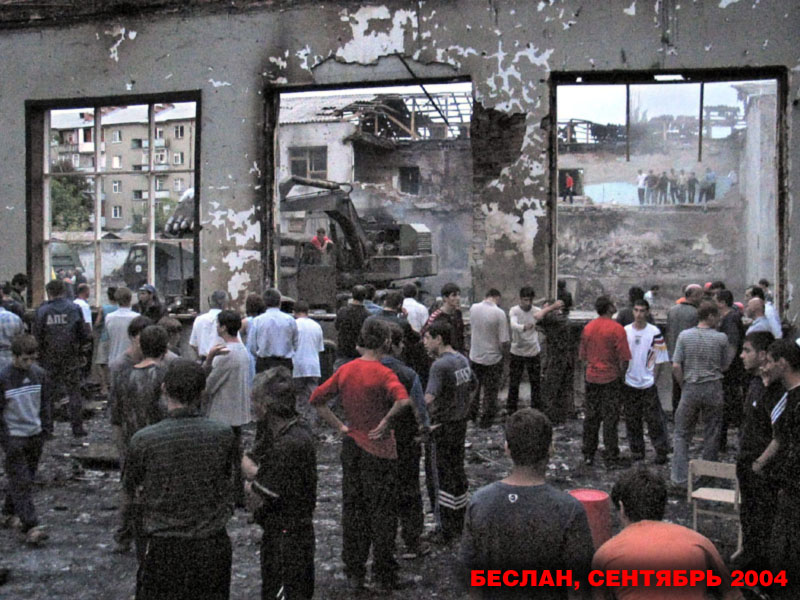 "Мама, очень хочется пить! Мама, очень хочется жить!!!"
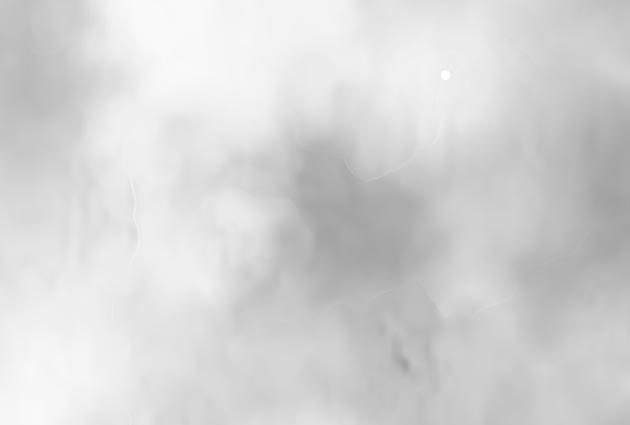 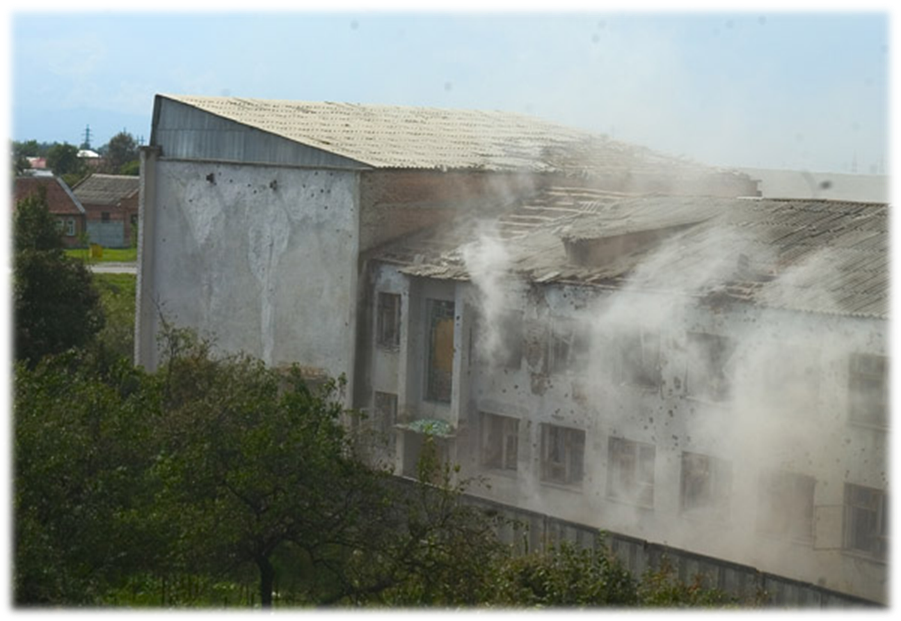 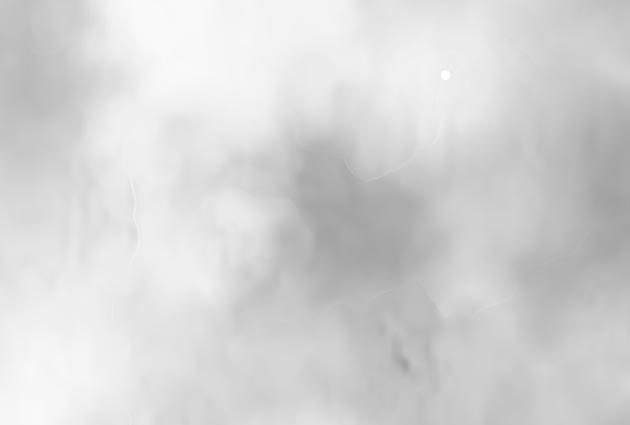 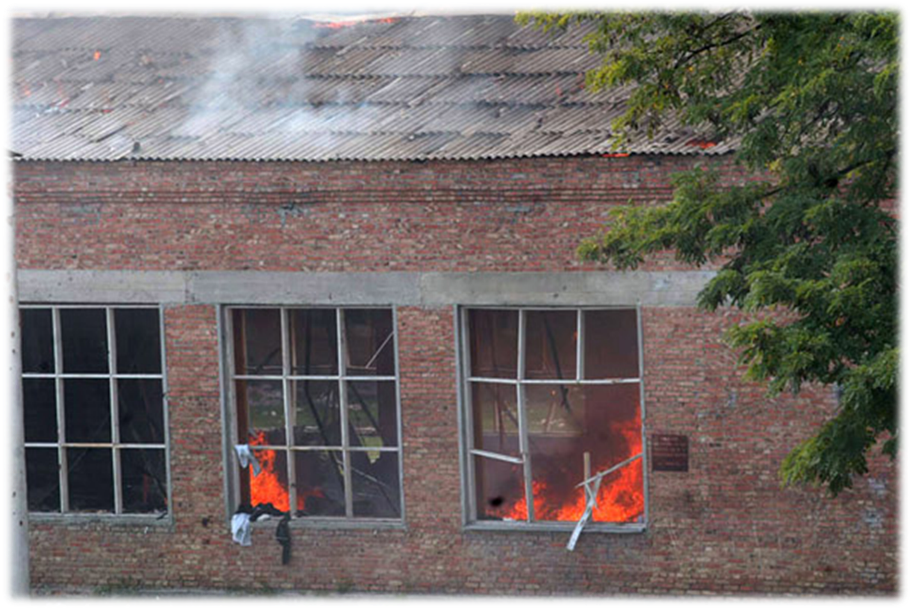 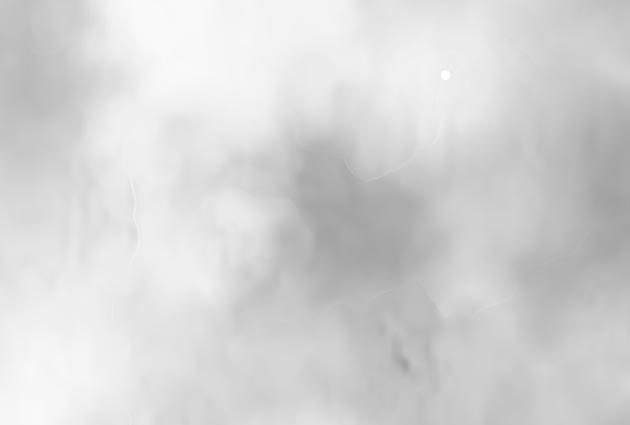 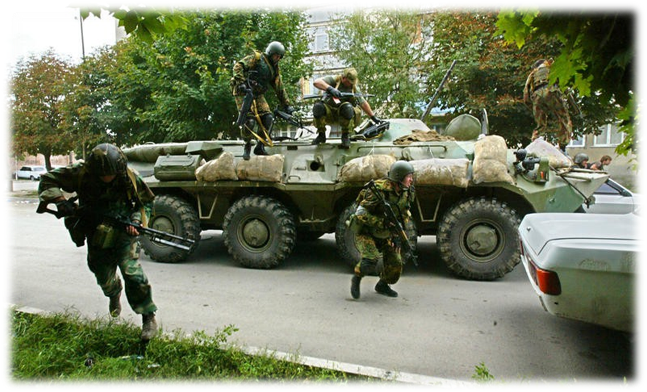 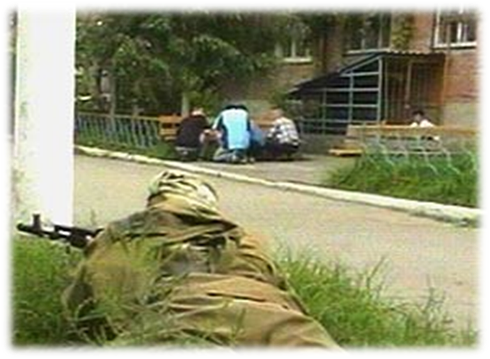 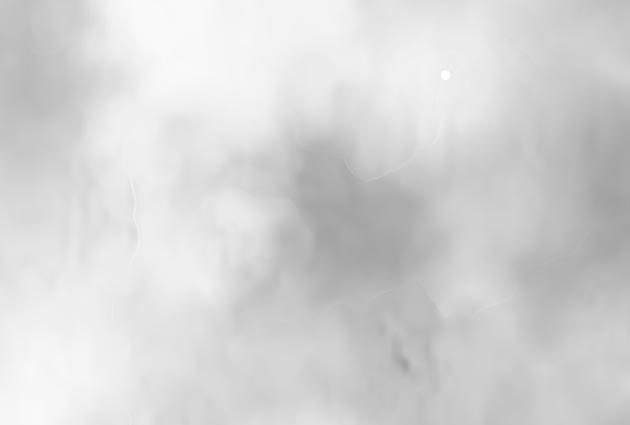 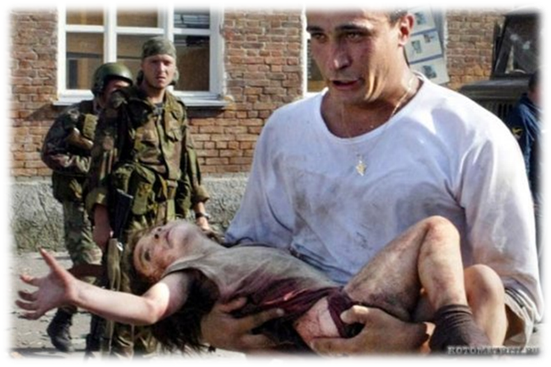 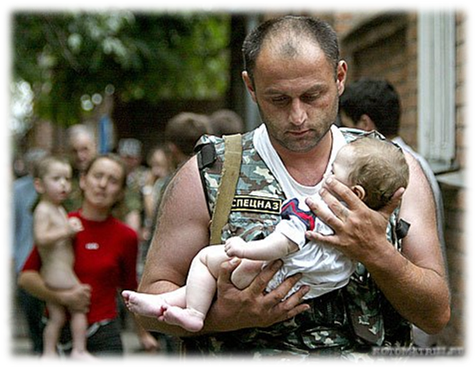 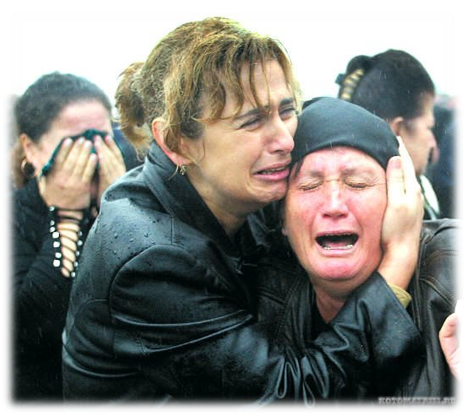 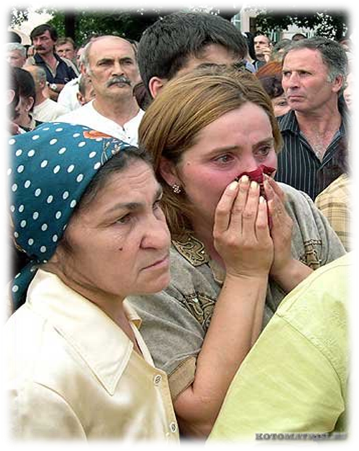 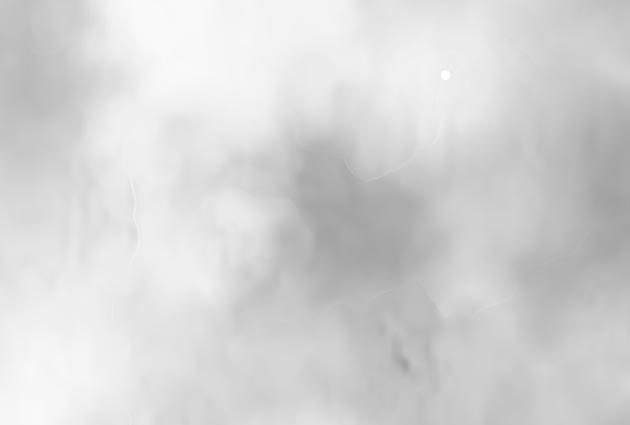 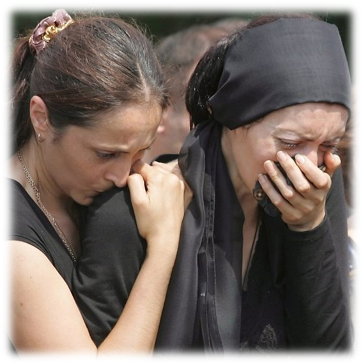 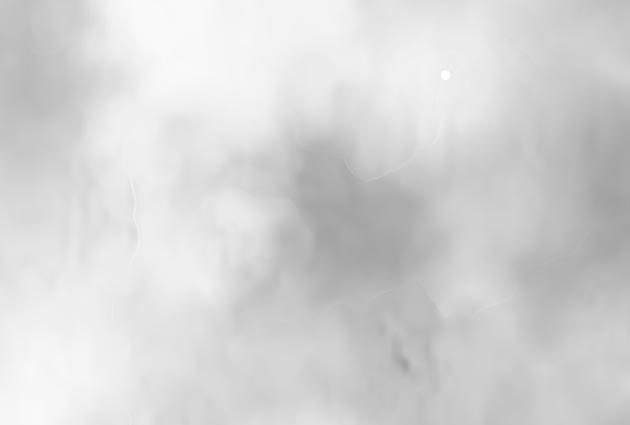 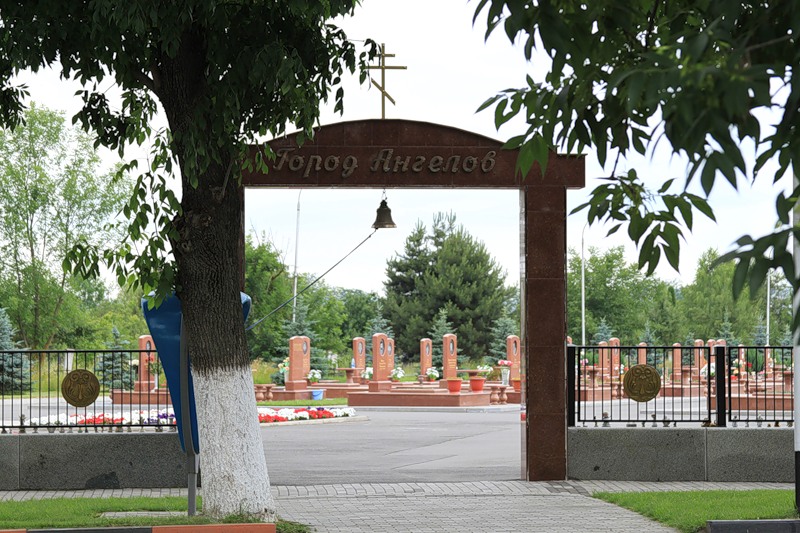 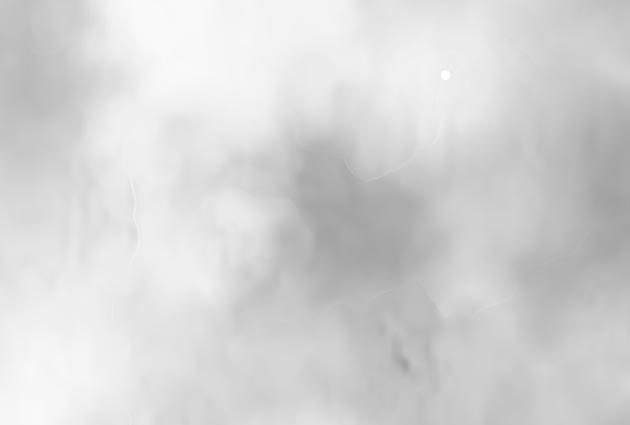 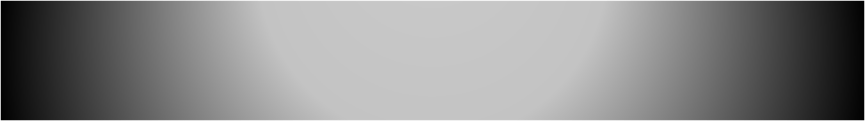 Дата смерти - 3 сентября 2004 года
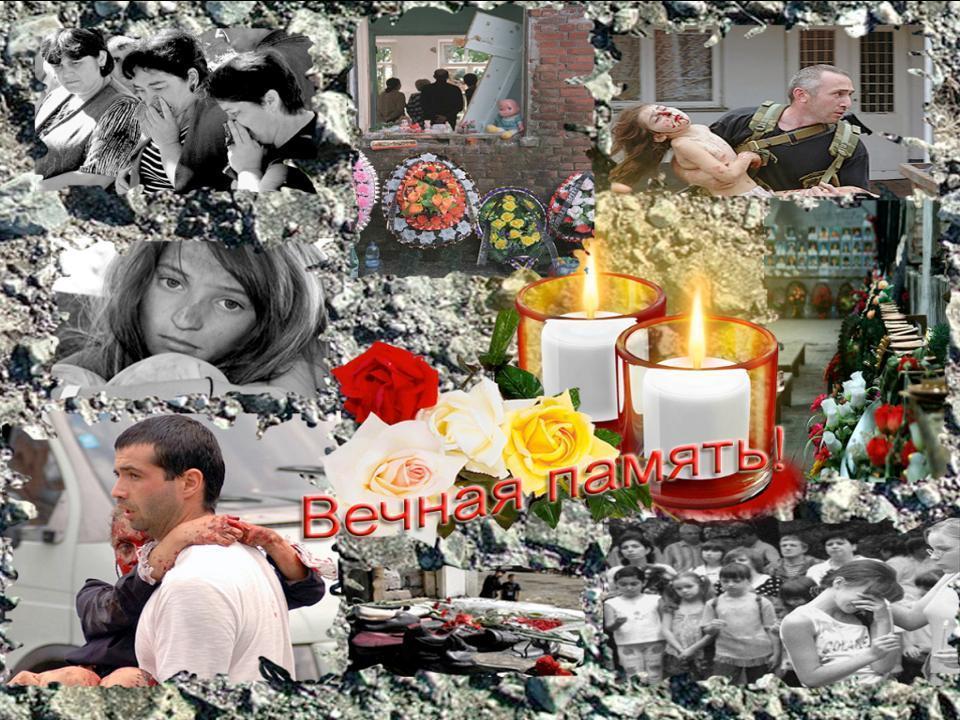